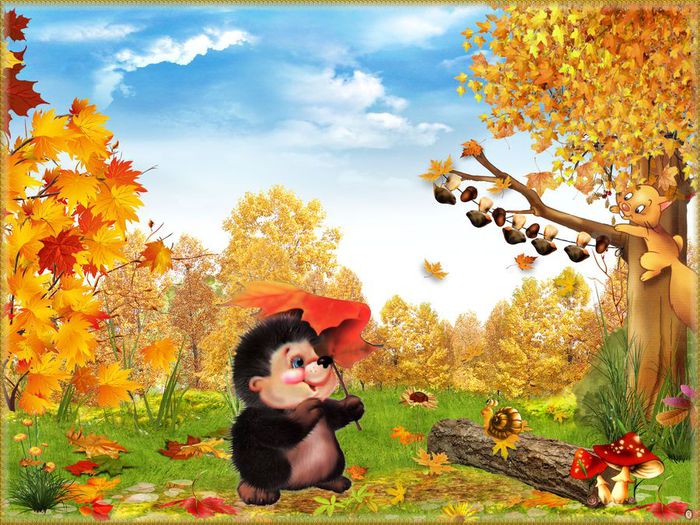 Краски осени
/презентация в картинках/.
 Составлена Карсаковой М.Г. 
Кизильский Д/С «Солнышко».
2016г.
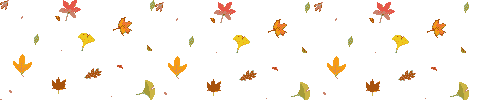 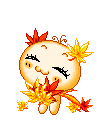 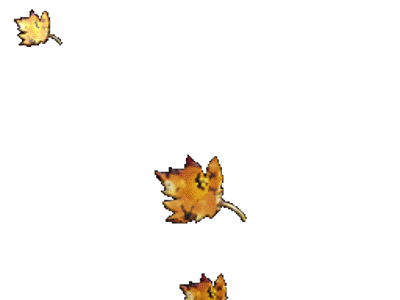 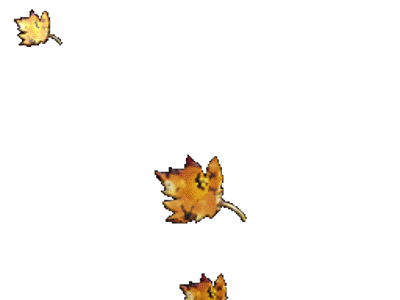 Что такое осень?
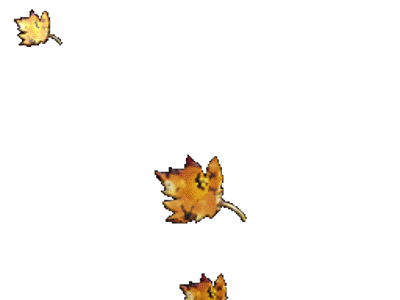 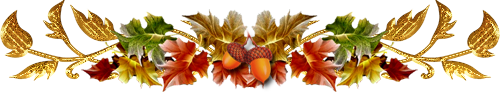 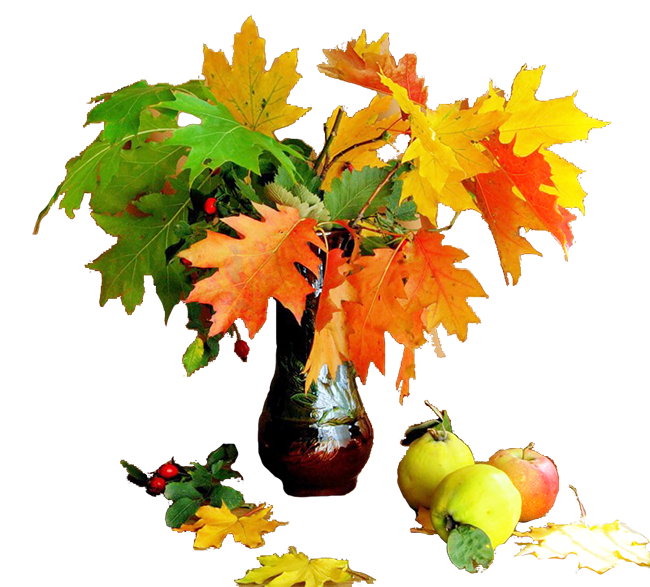 Яркие, нарядные краски!
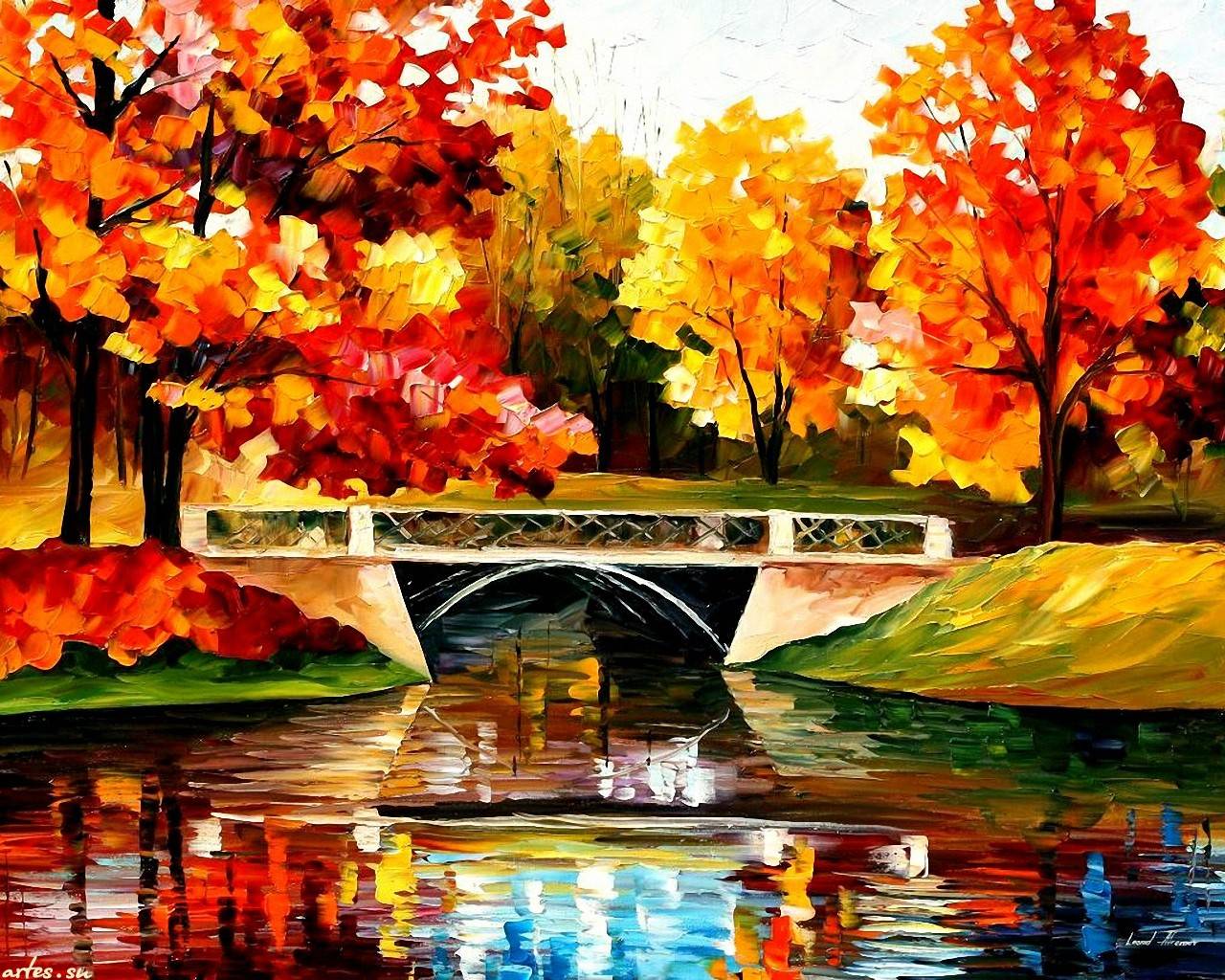 Чарующая красота природы ранней осенью!
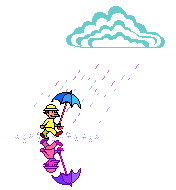 Листопад и
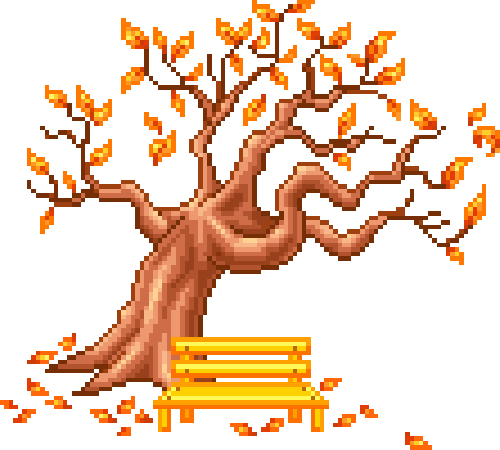 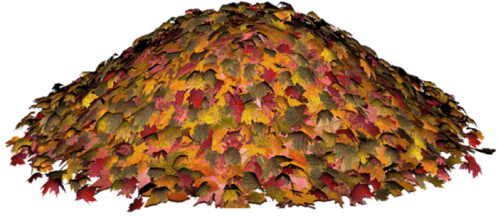 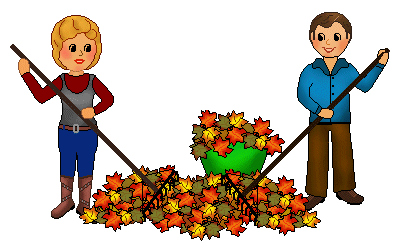 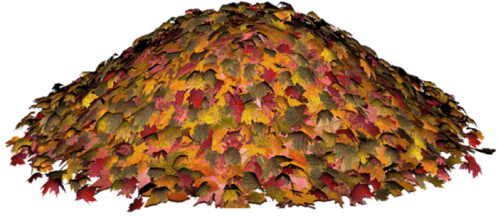 частые дожди
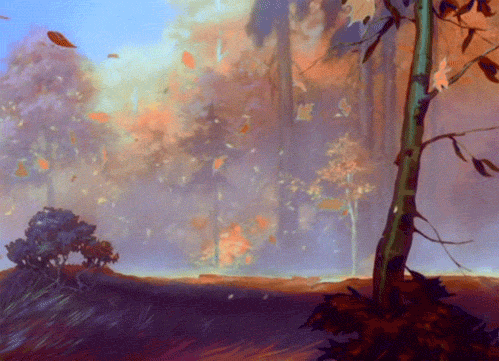 Пасмурная ветряная погода
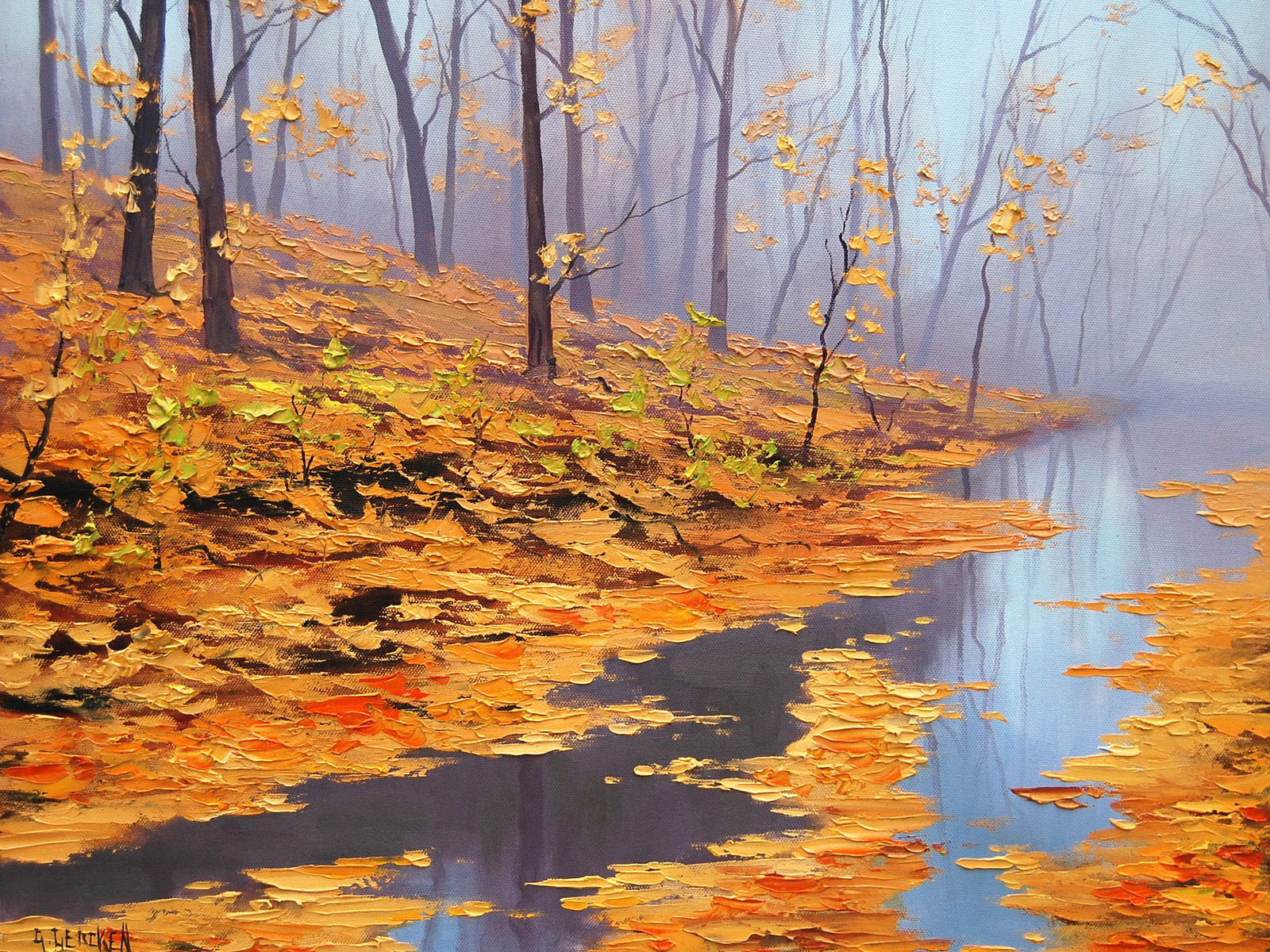 Утренние туманы после дождей.
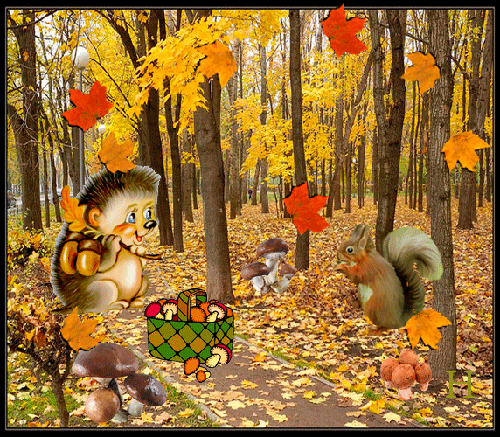 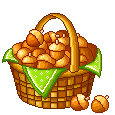 Осень без плодов не бывает!
.
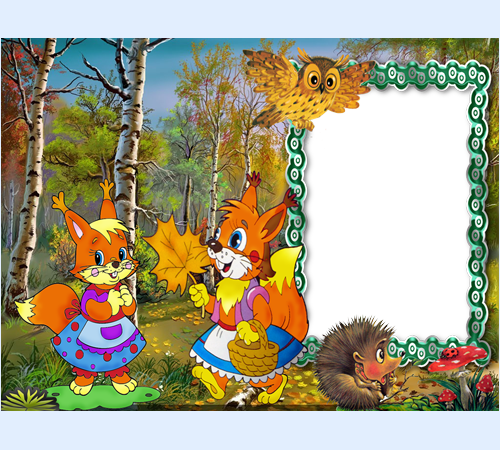 День прозевал - урожай потерял!
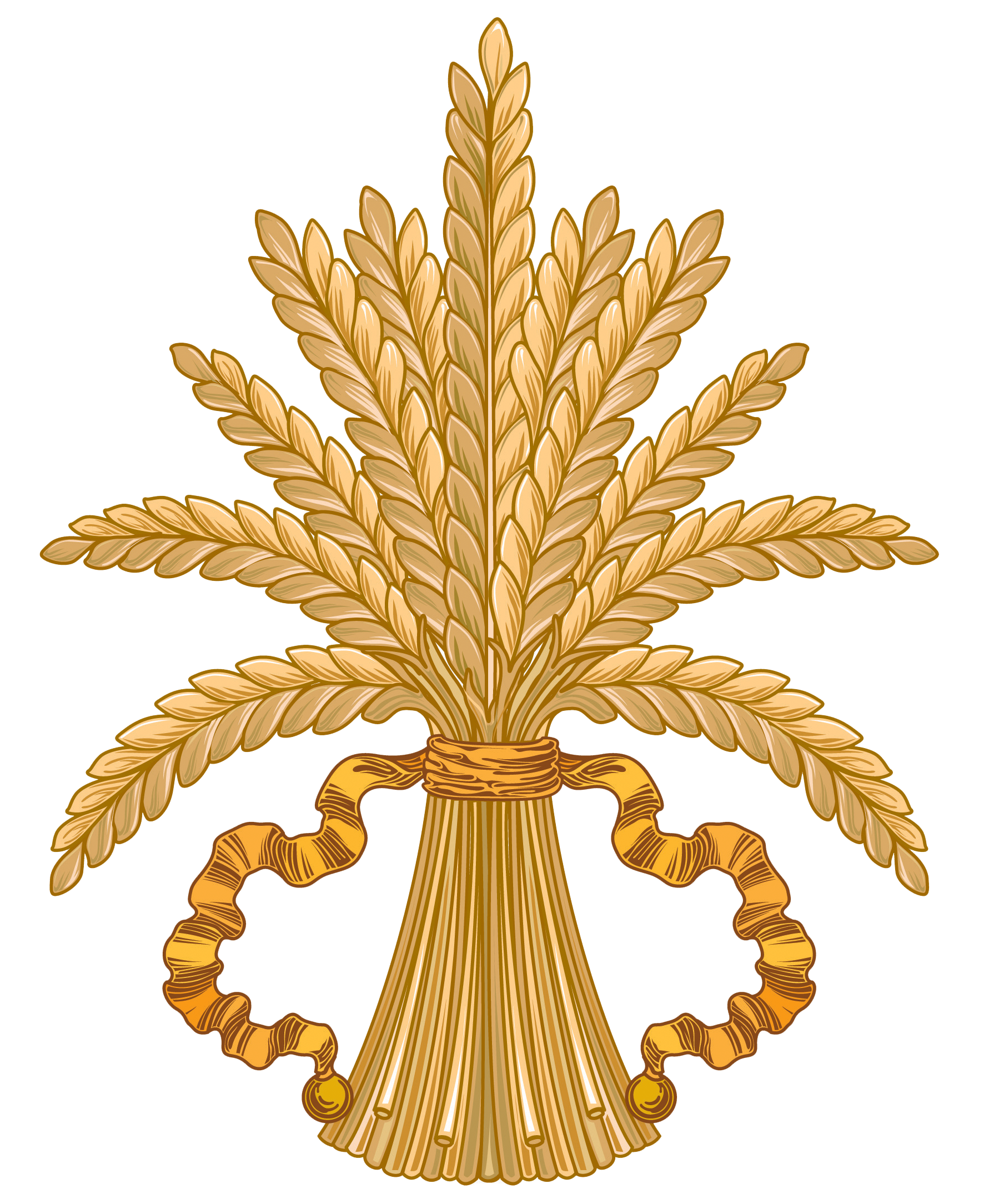 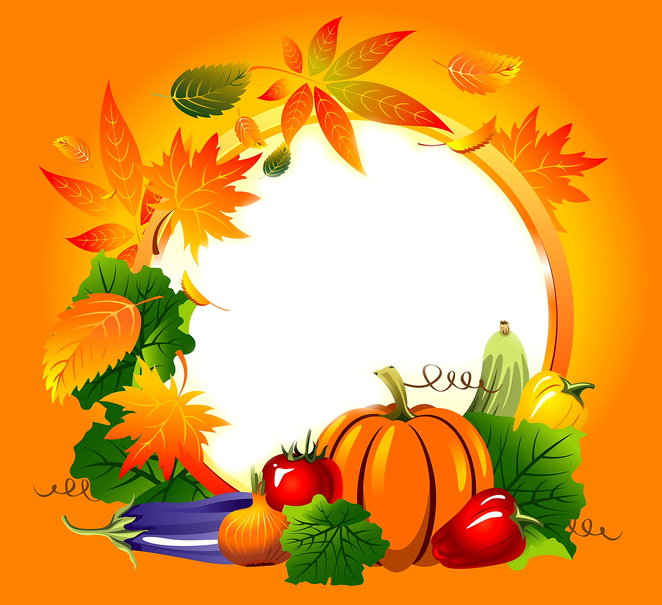 Урожай убран
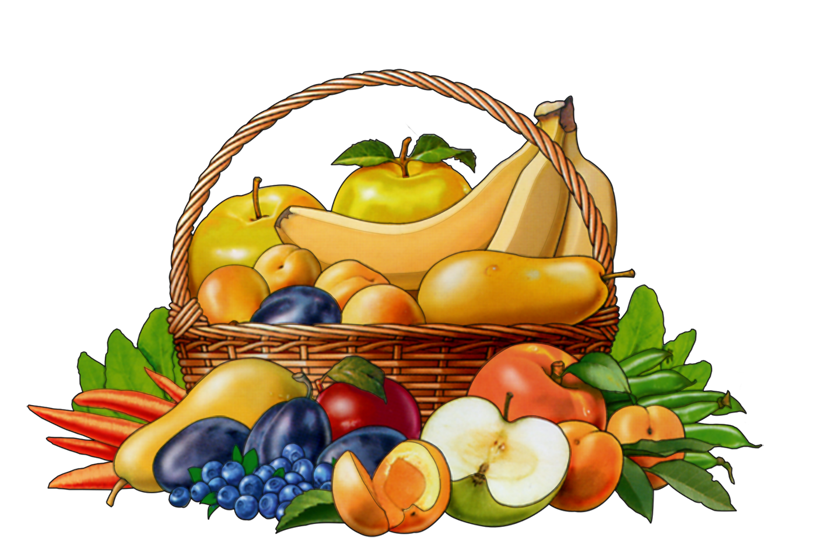 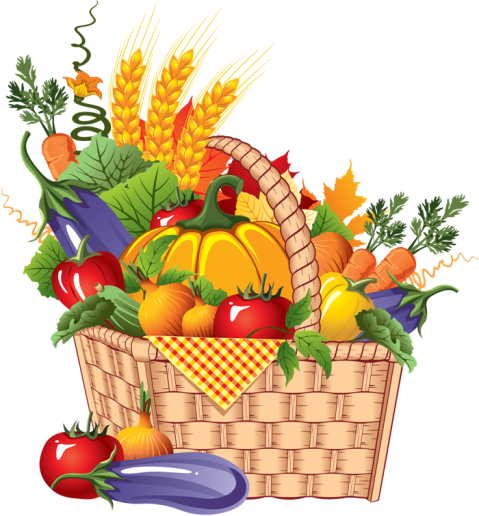 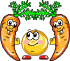 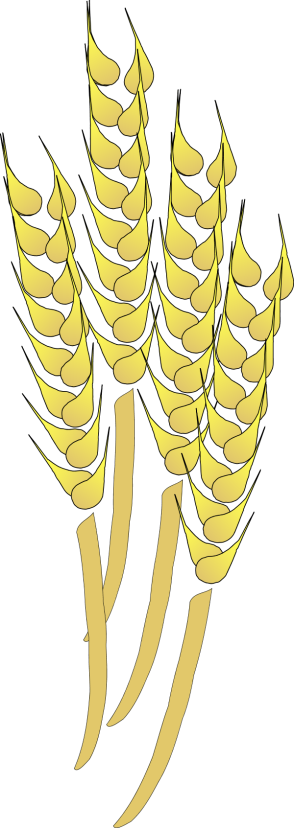 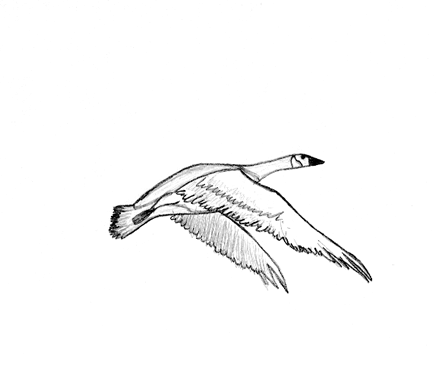 Перелётные птицы улетают в теплые края
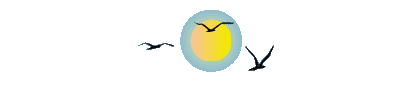 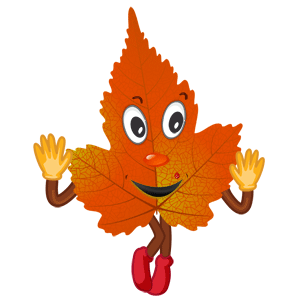 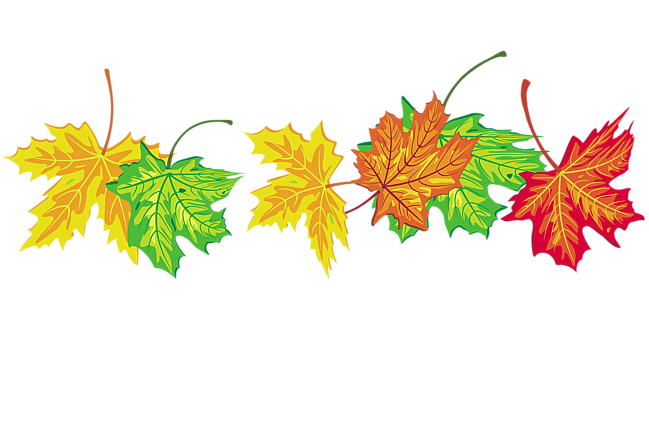 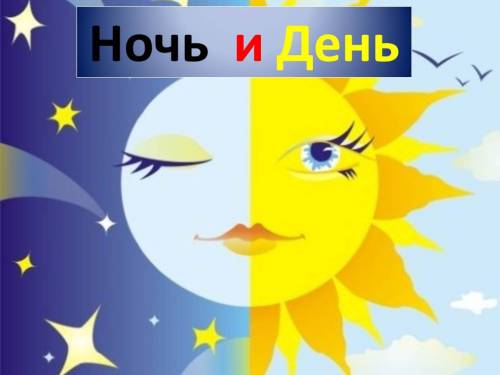 Ночь длинее
День короче
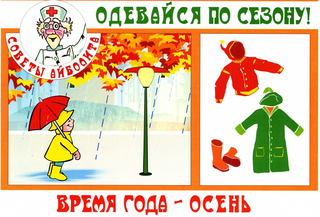 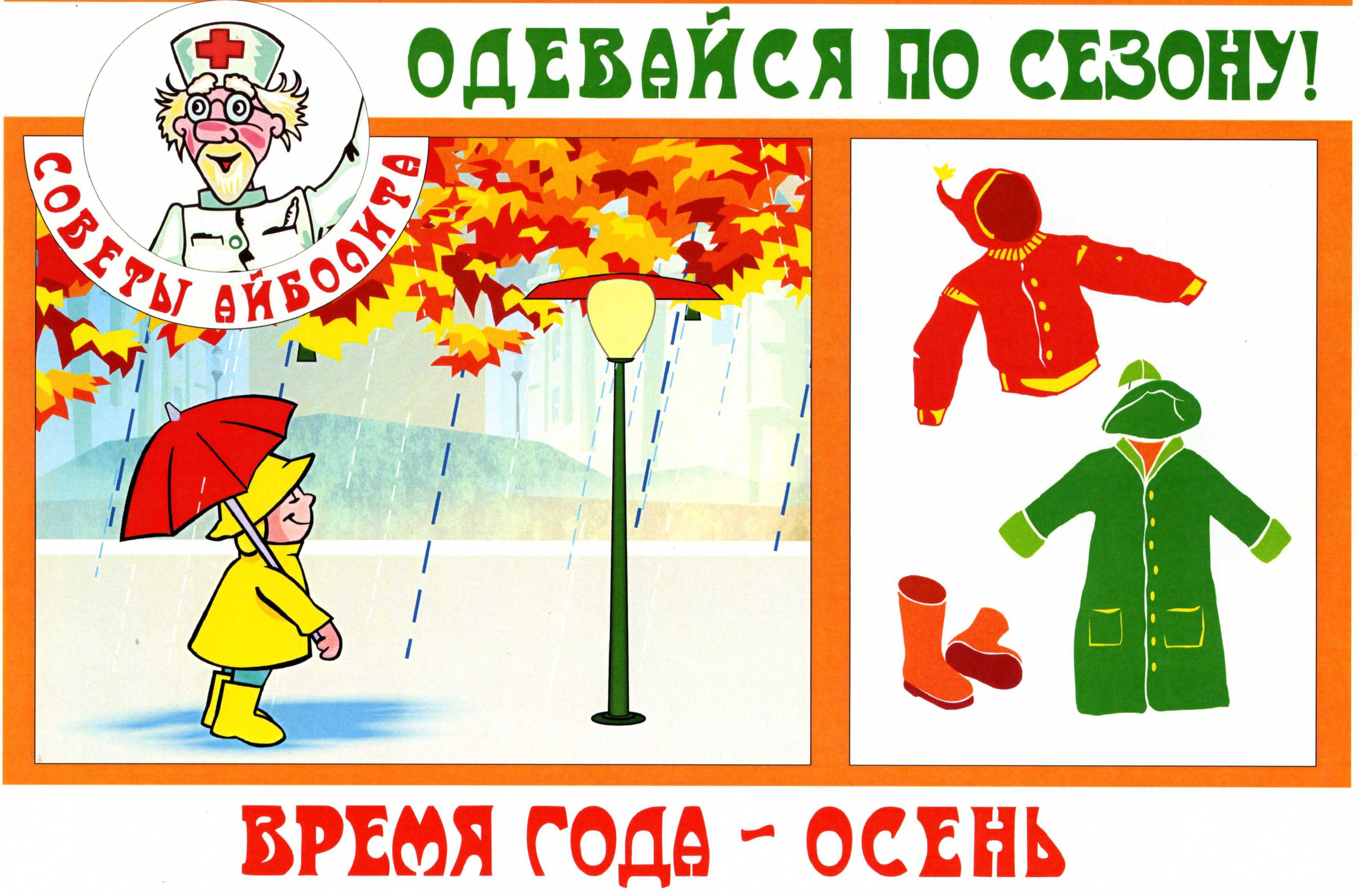 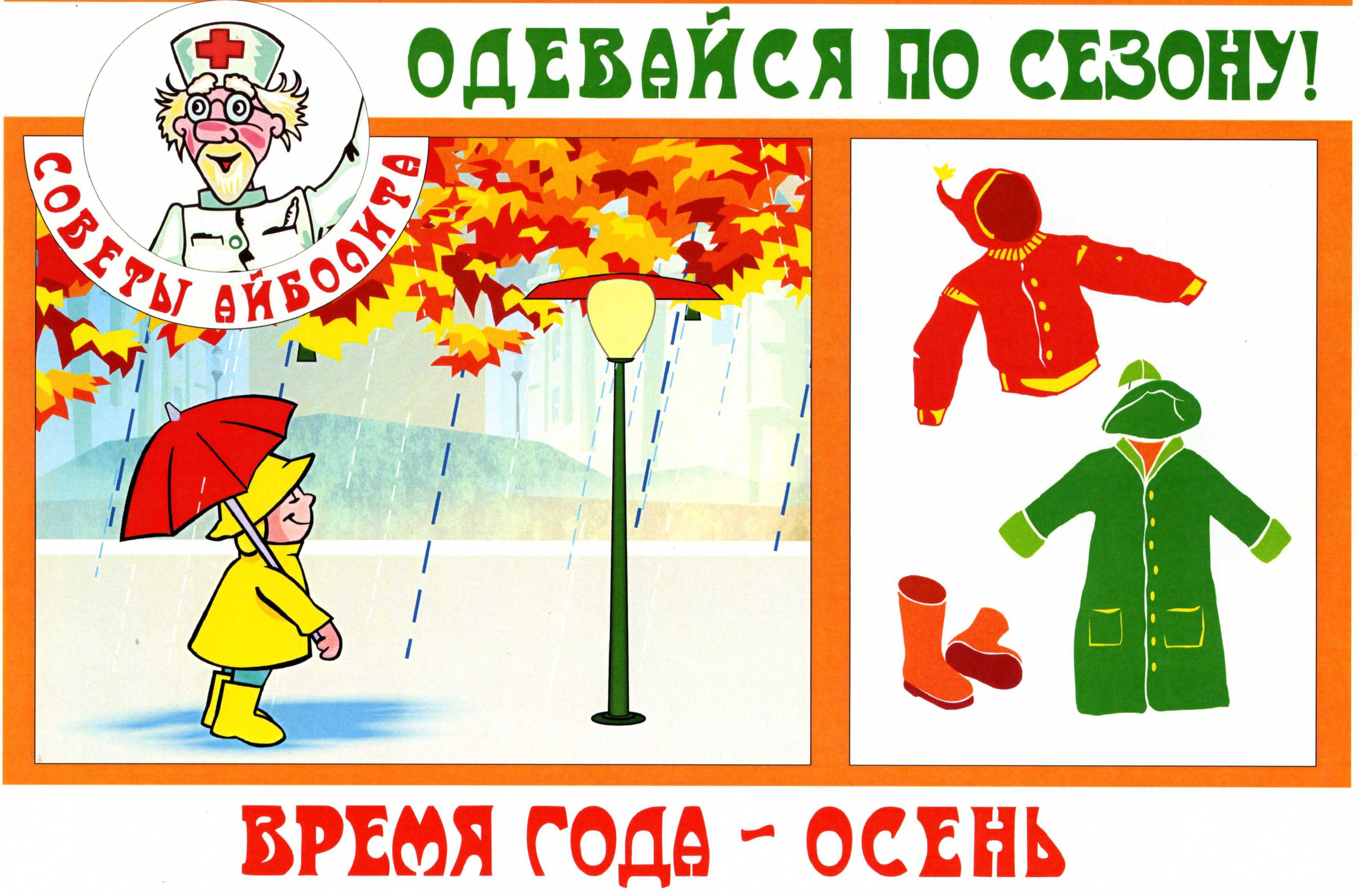 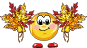 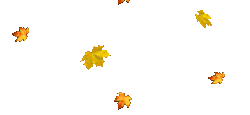 Пора готовиться к зимней спячке.
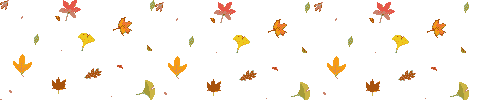 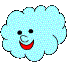 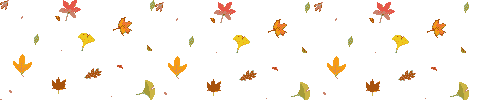 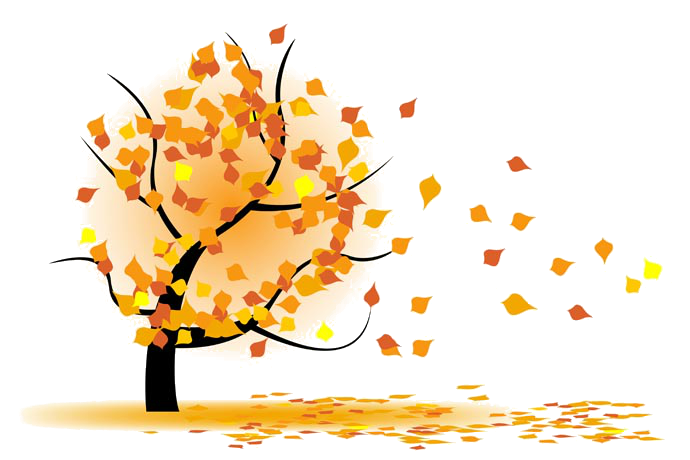 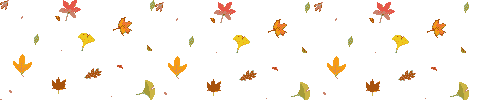 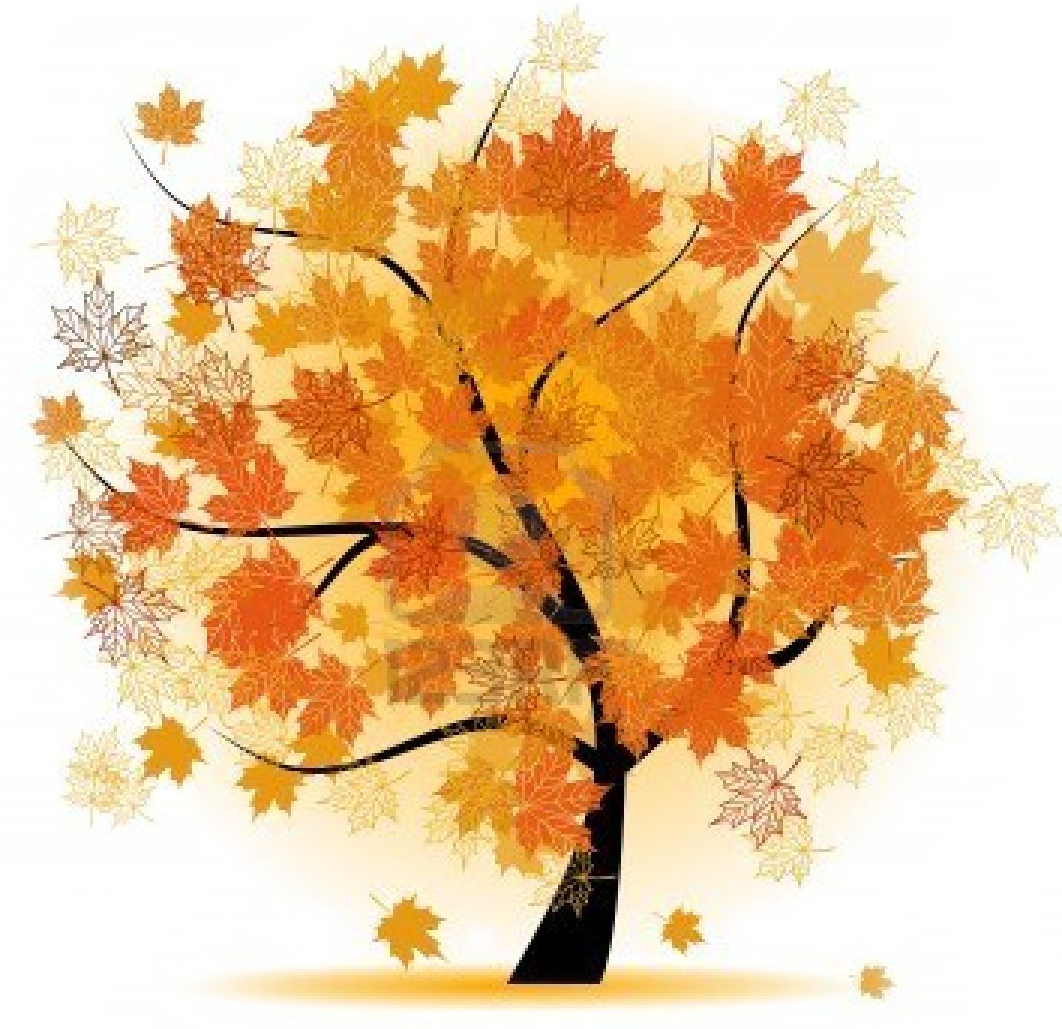 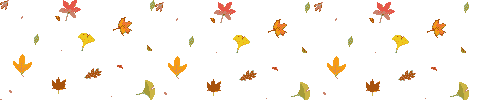 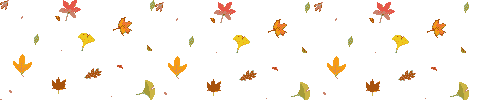 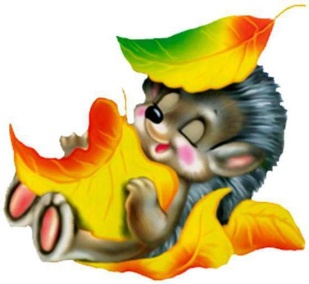 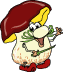 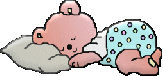 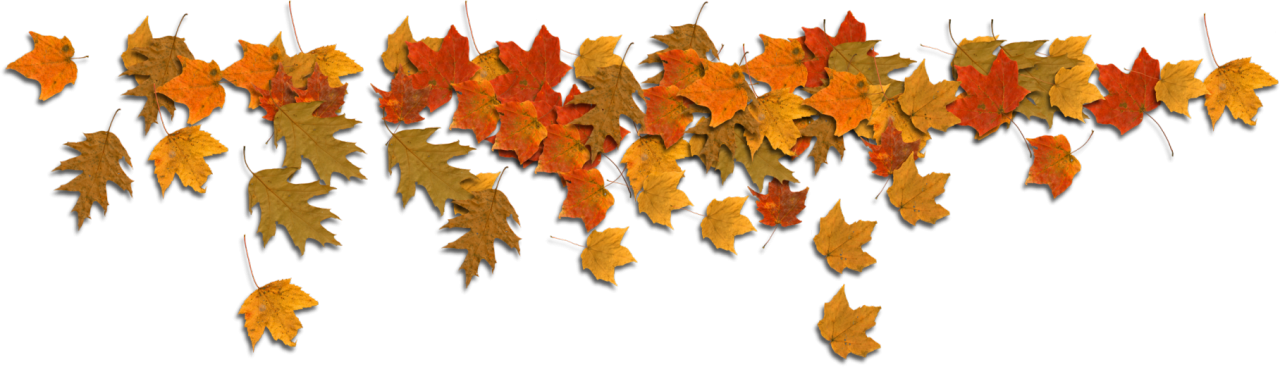 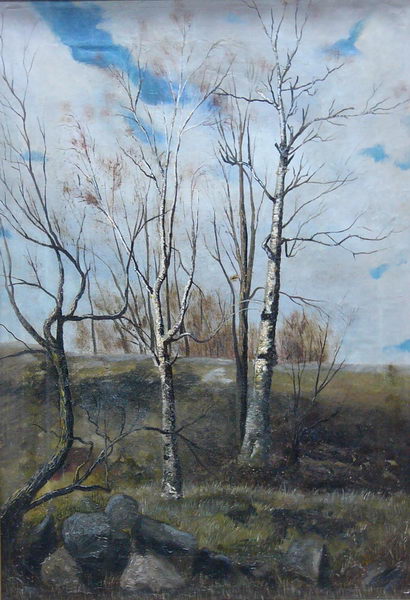 Поздняя осень.
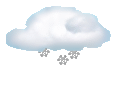 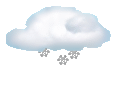 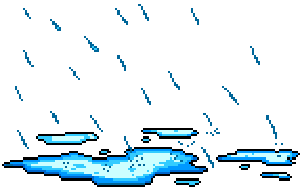 Холодный дождь и первый снег.
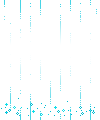 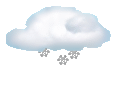 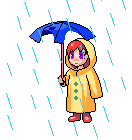 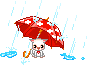 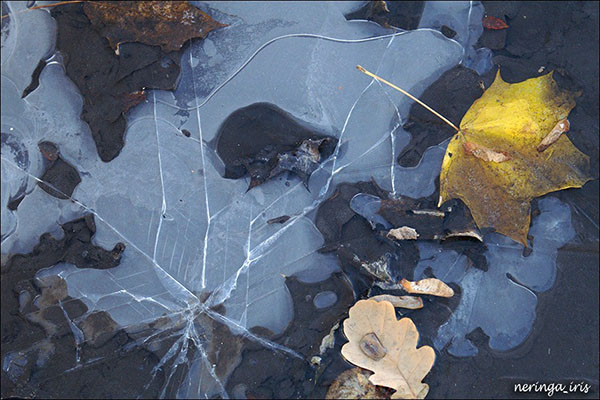 Лужи покрываются льдом
Самое время менять цвет шубки:
была рыжая, а стала серая.
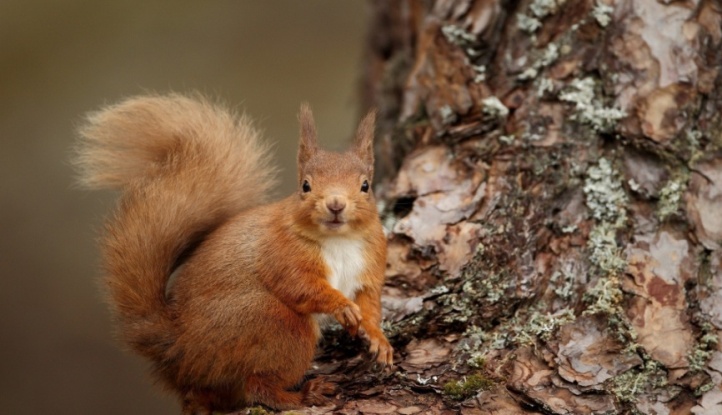 Зимой на снегу их будет не замет-но!
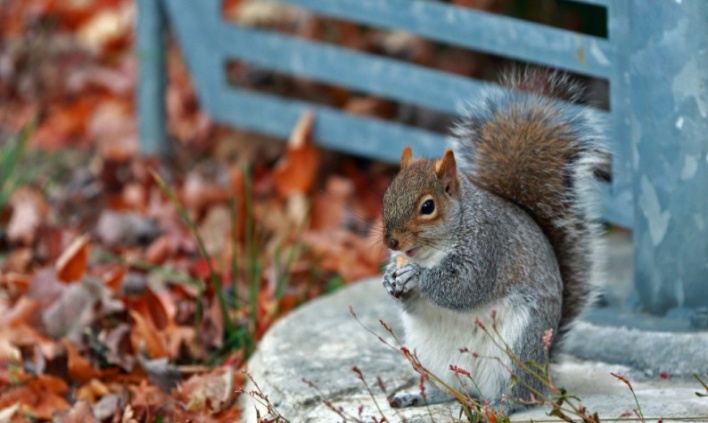 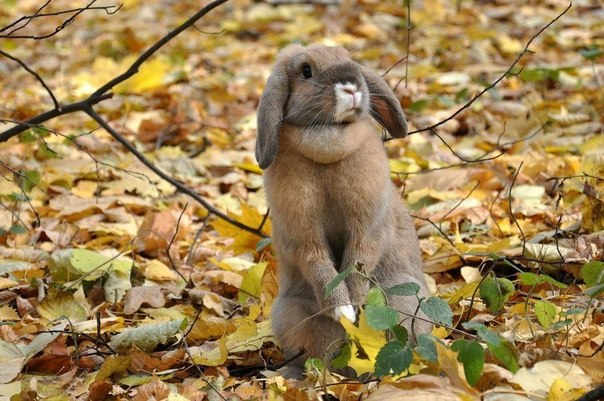 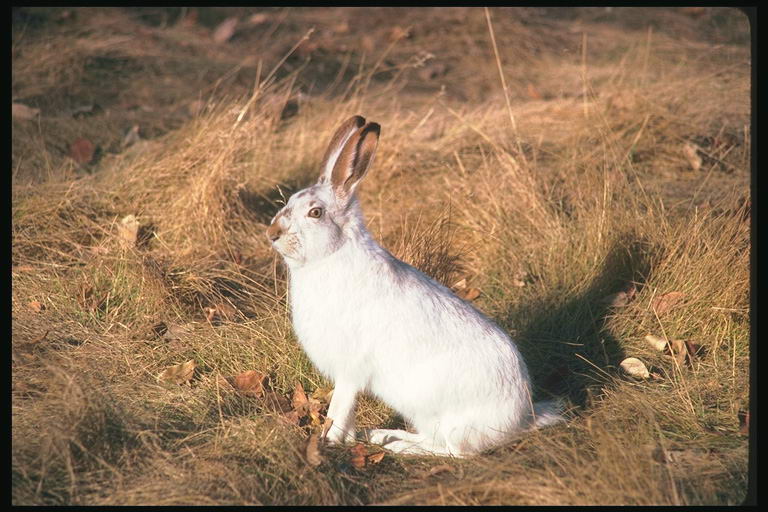 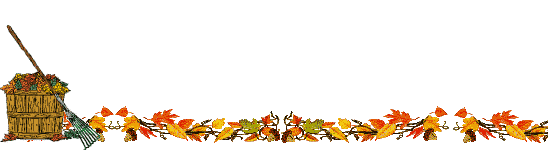 Был серый, а стал белый.
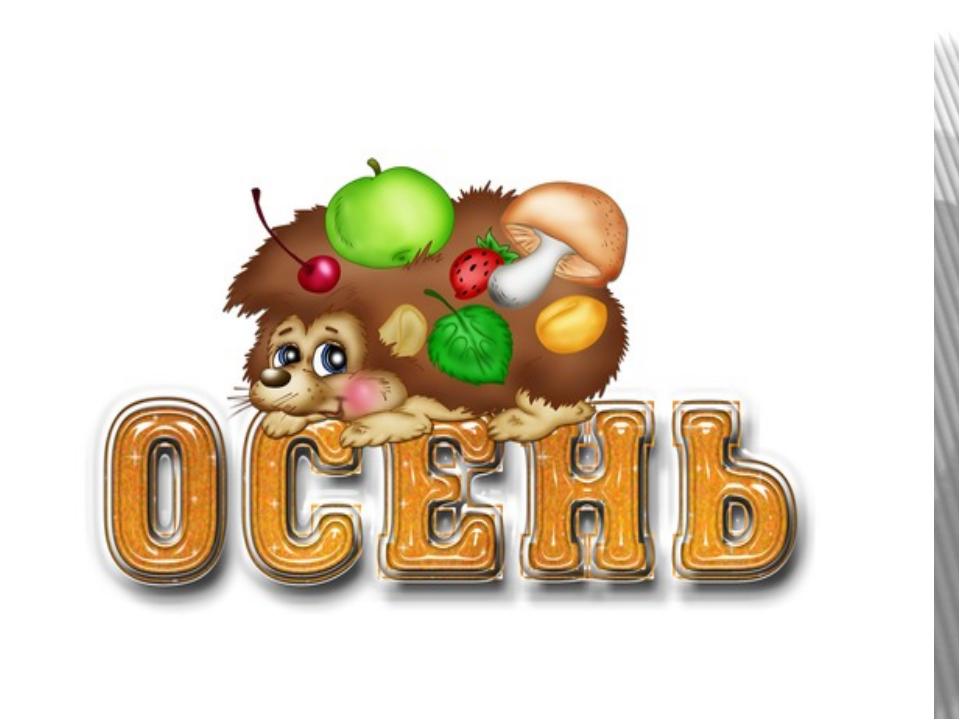 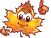 До новых встреч,
!
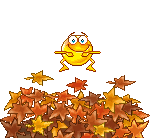 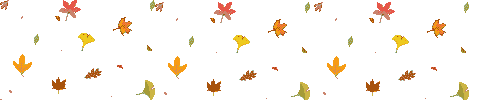 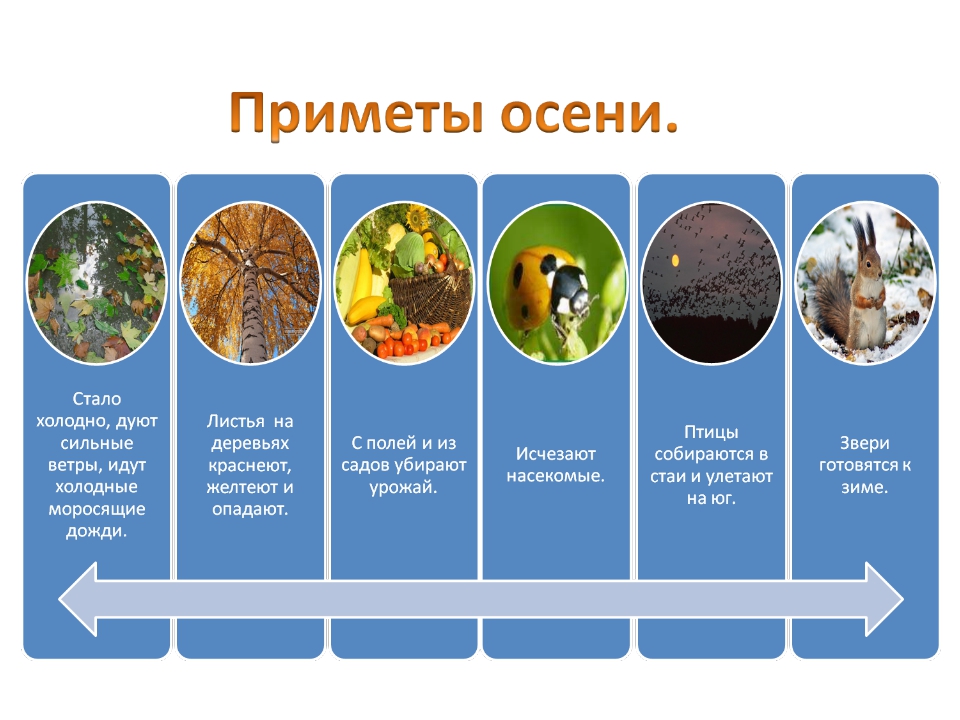 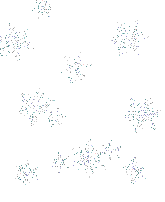 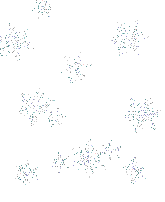 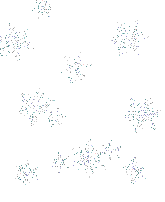 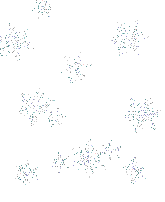 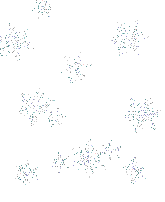 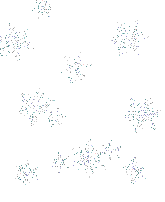 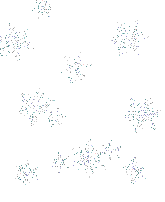 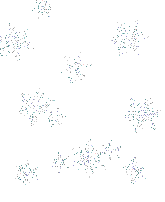 Скоро зима!
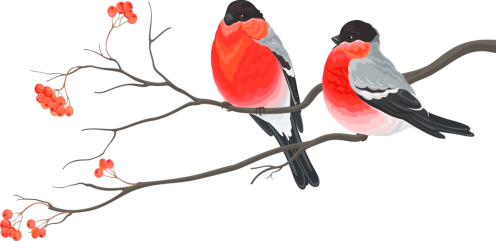 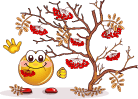 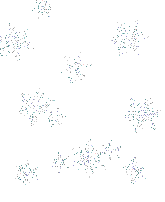 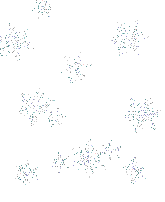 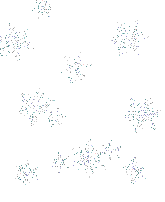 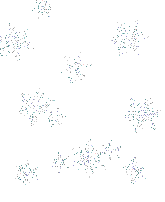 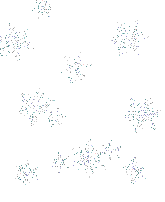 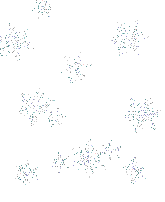 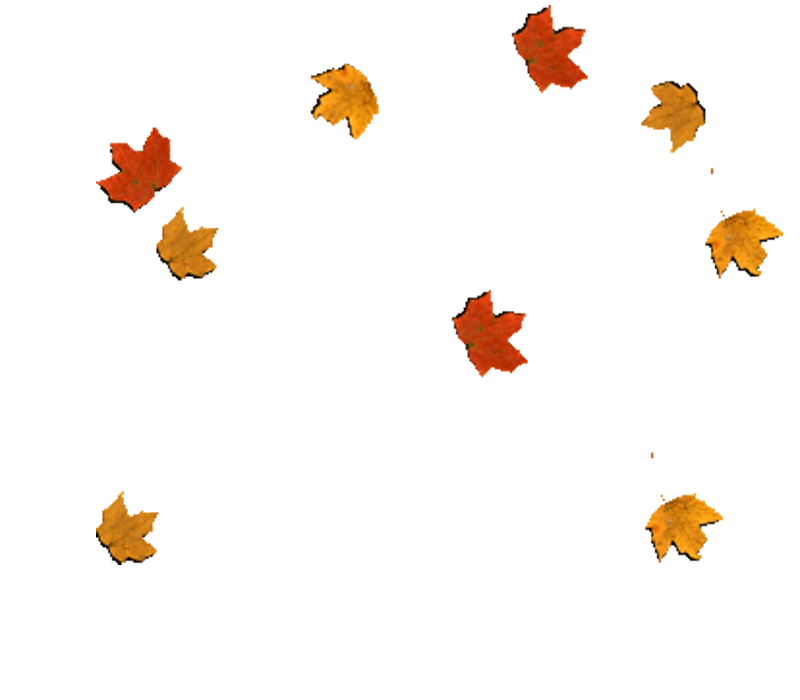 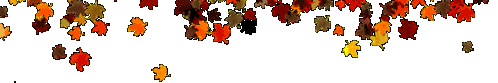 Конец.
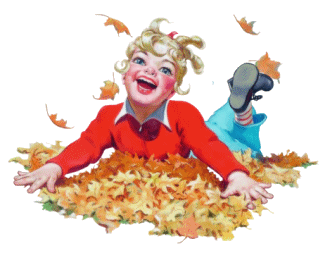 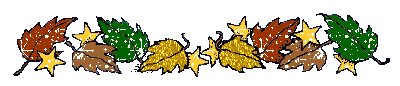